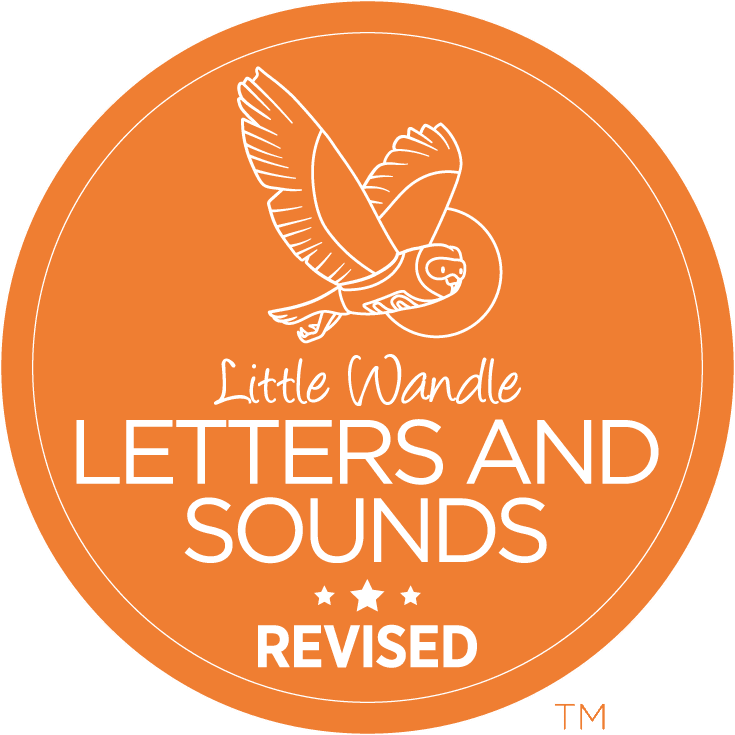 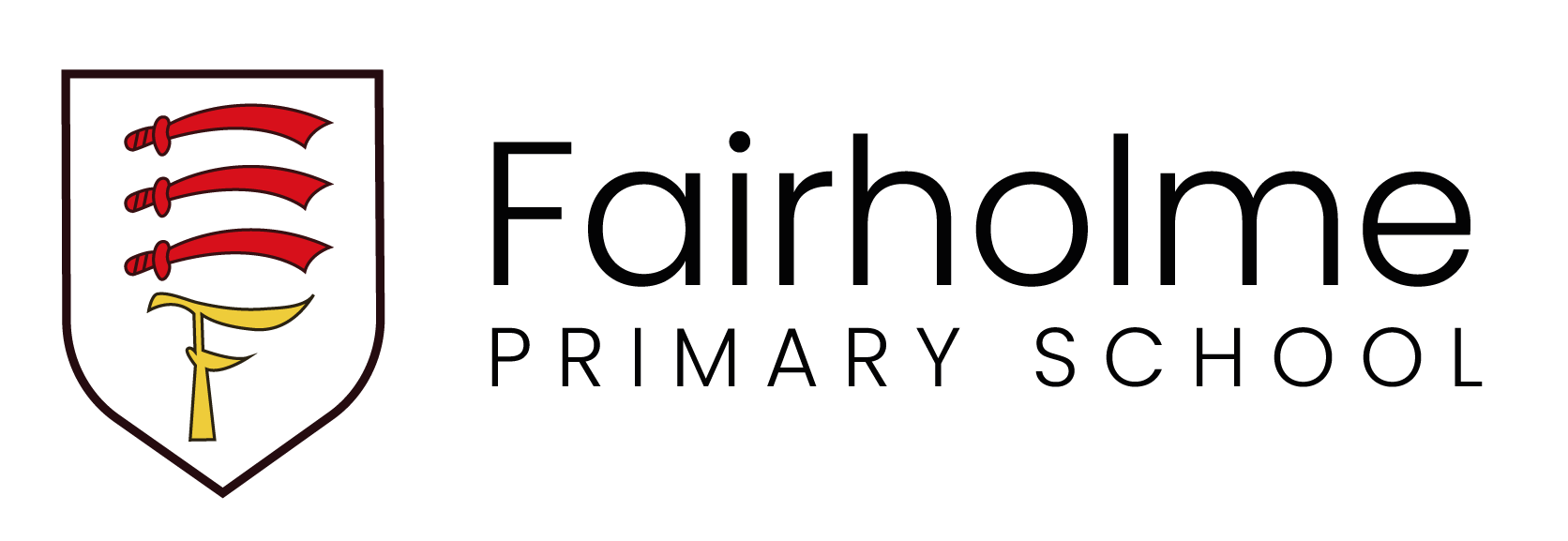 Phase 2 Phonics
Session 1
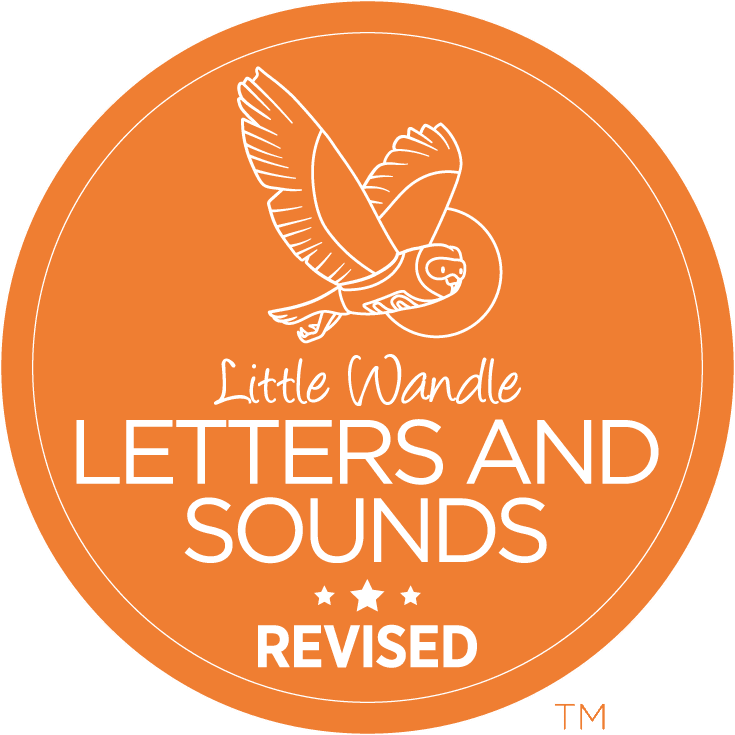 Parent page
https://www.littlewandlelettersandsounds.org.uk/resources/for-parents/
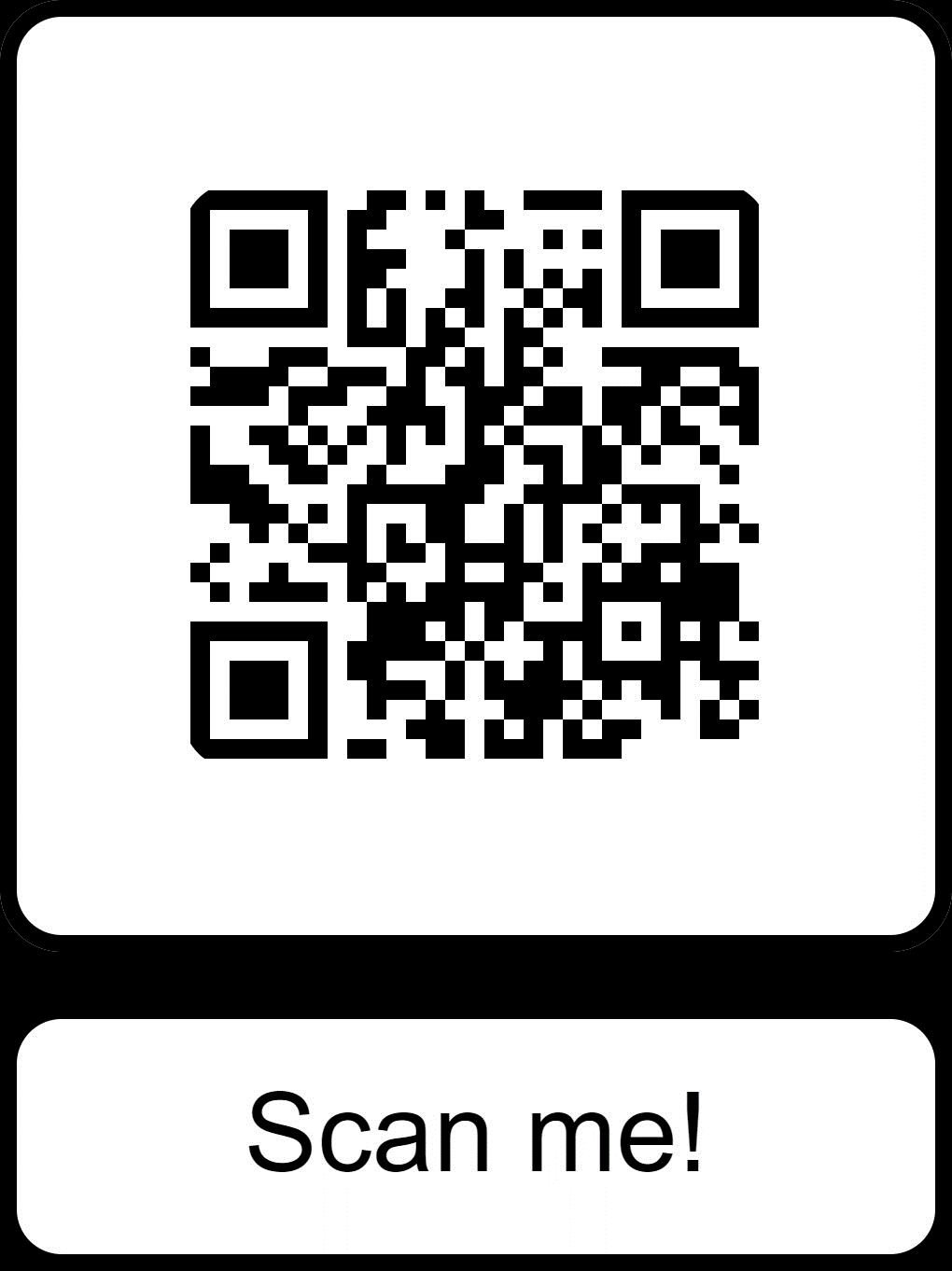 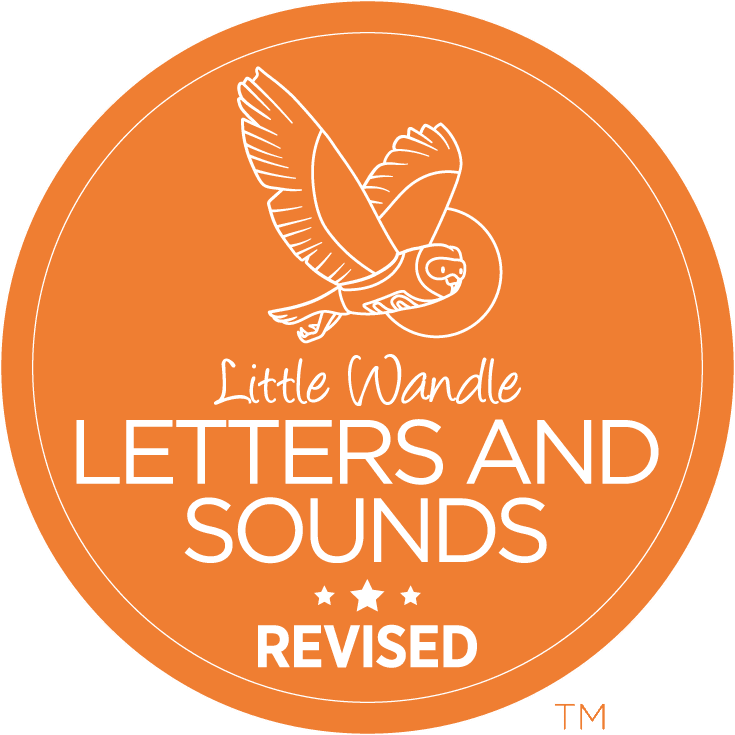 https://www.littlewandlelettersandsounds.org.uk/resources/for-parents/ Watch how to pronounce sounds
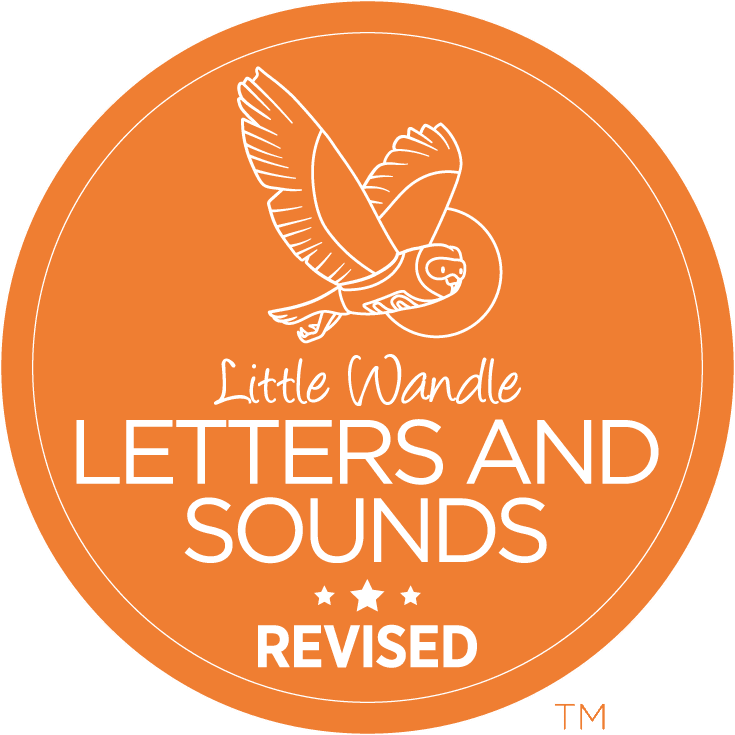 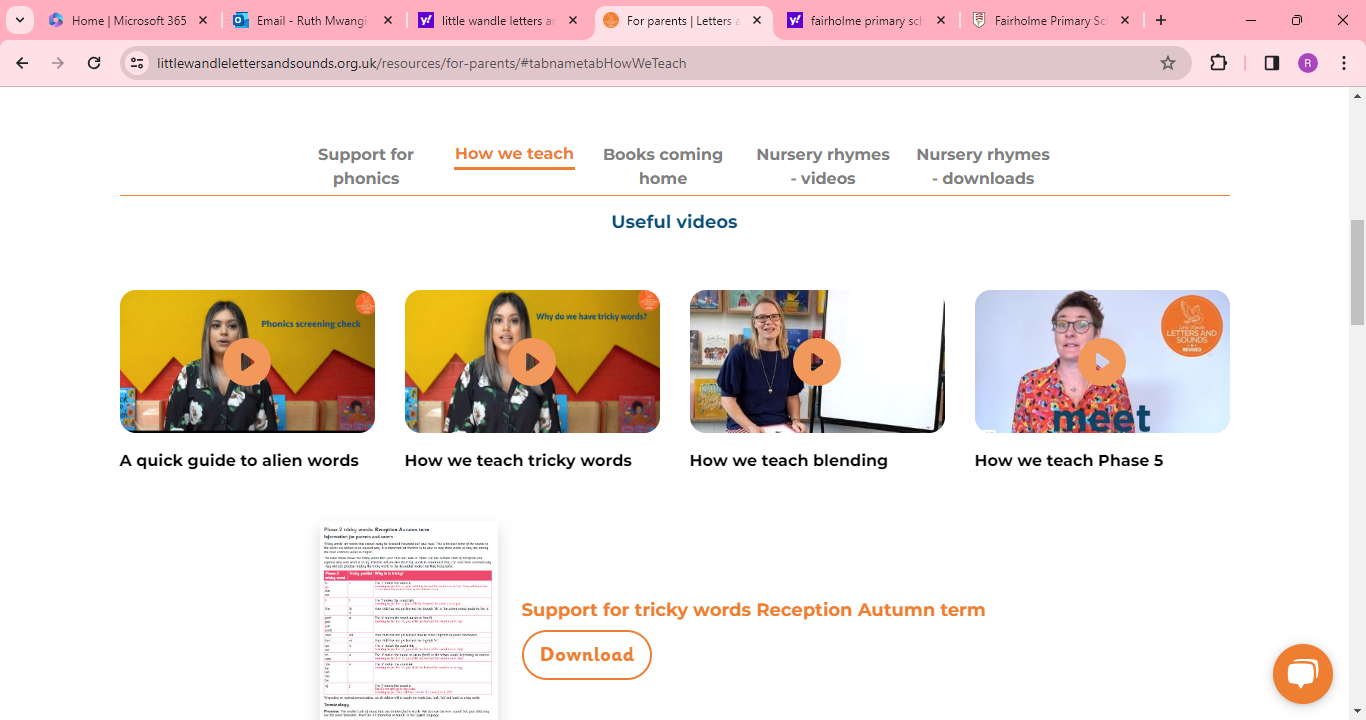 https://www.littlewandlelettersandsounds.org.uk/resources/for-parents/#tabnametabHowWeTeach
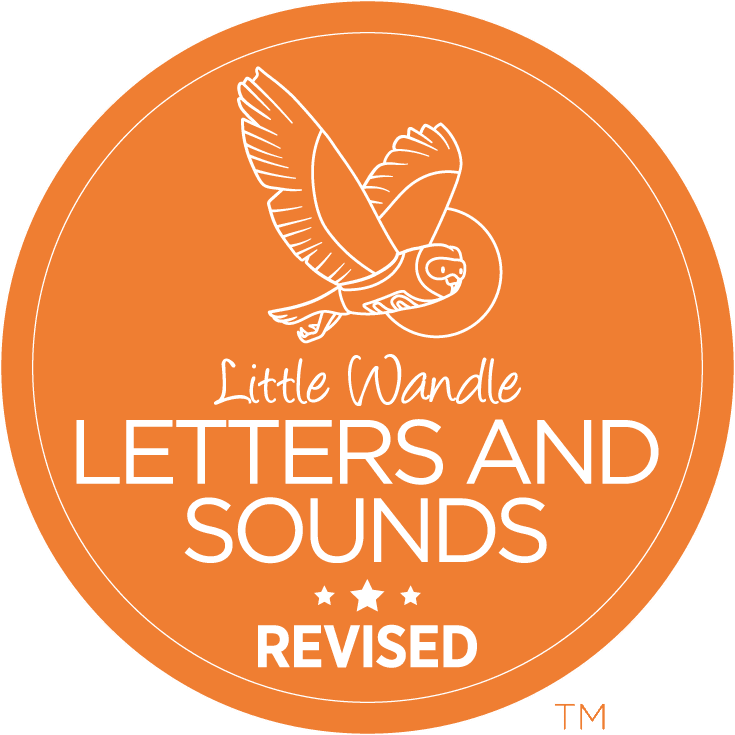 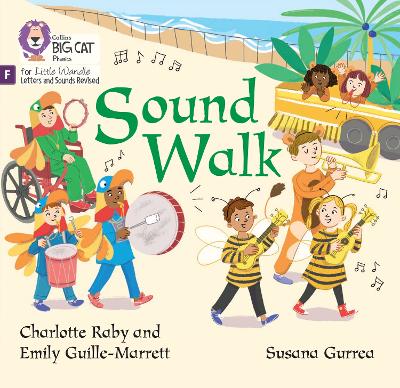 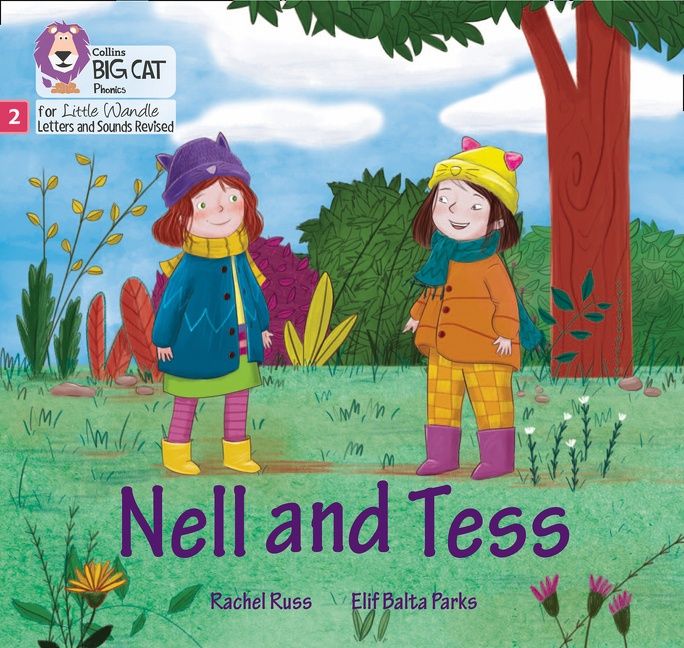 https://www.littlewandlelettersandsounds.org.uk/resources/for-parents/#tabnametabBooksComingHome
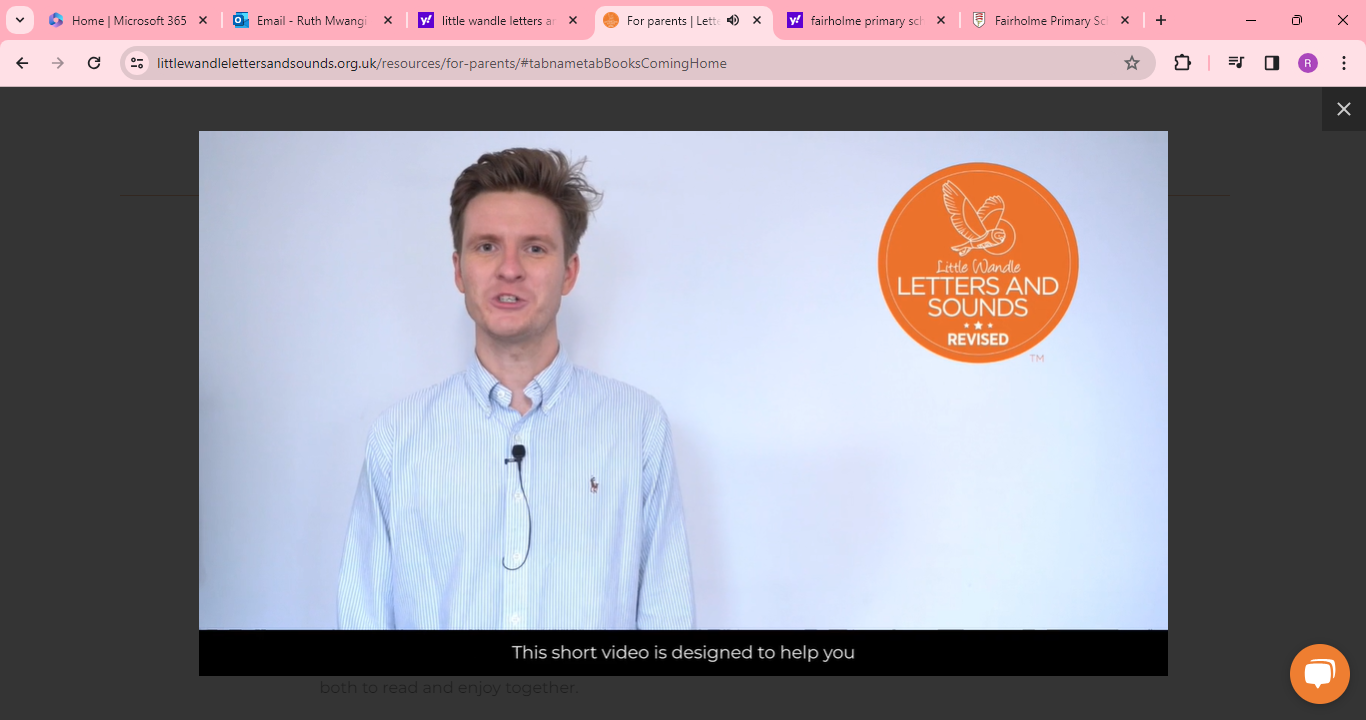